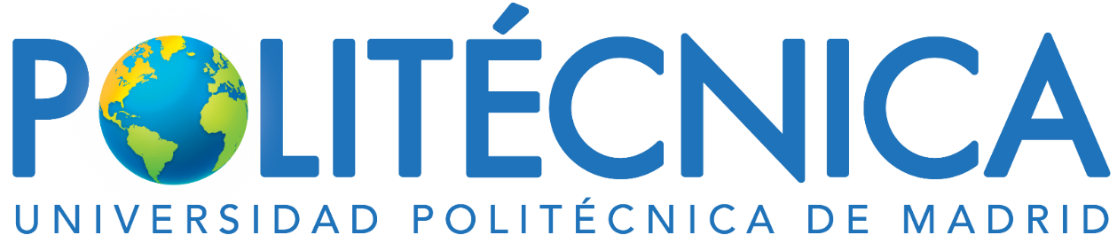 Catalogue of undergraduate courses delivered in English by areas
Information & Communication Technologies
Agricultural, Forest & Environmental Technologies
Biomics
Bioreactors
Immunology
Multiple use of natural products
Plant molecular biology 	
Uses of medicinal and aromatic plants 
Virology
Zoology
Analog electronics
An introduction to electronics
Bioinspired algorithms for optimization
Calculus 
Concurrent and Advanced Programming
Digital electronics
Digital signal processing (Telecommunications Engineering)
Digital signal processing (Computer Systems Engineering)
Distributed systems
Dynamical systems
Electromagnetics
Embedded system design with Raspberry Pi
Embedded systems modelling
Human-computer interaction
Information coding
Information security
Introduction to biocomputing
Introduction to artificial intelligence in the cloud
Introduction to machine learning
Logic
Mobile app development
Mobile communications 
Probabilities and statistics I
Programming I
Programming II
Programming language translator
Programming project
Programming scalable systems
Quantum information
Random signals
Signals and systems
Software architecture and design
Spatial data infrastructure
System administration
Video game development and artificial intelligence
Web development
Industrial Technologies
Advanced mathematics in engineering
Computer-aided manufacturing workshop 
Composite materials
Design and selection of materials in 3D printing
Design for manufacturing and assembly
Drawing and sketching for designers and engineers
Finite element-based simulation model
Introduction to chaos applied to systems, processes and product design Introduction to mechatronic systems design
Introduction to hybrid energy systems
Materials recycling
Mechanical behaviour of materials III
Mechanics of materials IV
Nanotechnology
Numerical Simulation
Photovoltaic-powered products
Practical Internet of Things with Raspberry Pi
Properties of materials II
Quality and management
Soft materials
Surface Engineering
Water and sustainability
Building Technology & Civil Engineering
Management and Spanish Culture
History of urban law and planning
Art, technology and society
Intellectual capital and knowledge management
Spanish language course
Women in science and technology
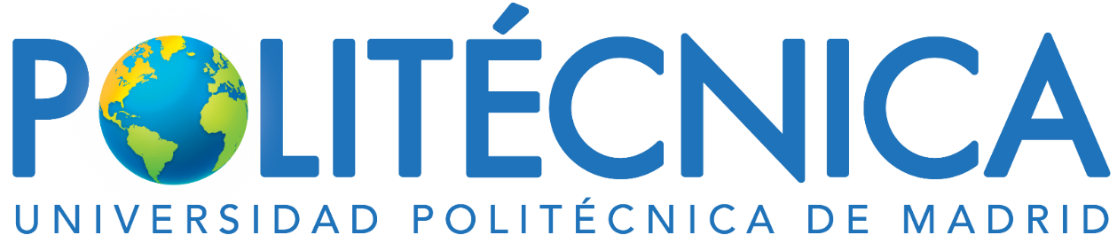 Catalogue of undergraduate courses delivered in English by Schools
UPM Campuses: Locations
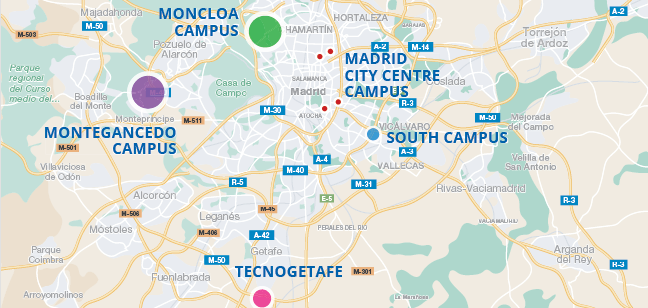 Moncloa Campus
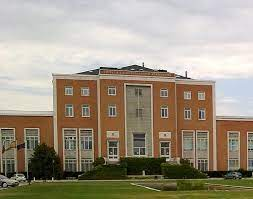 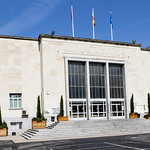 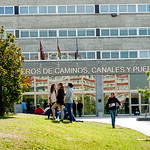 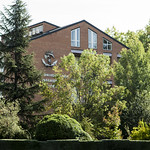 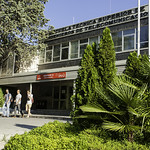 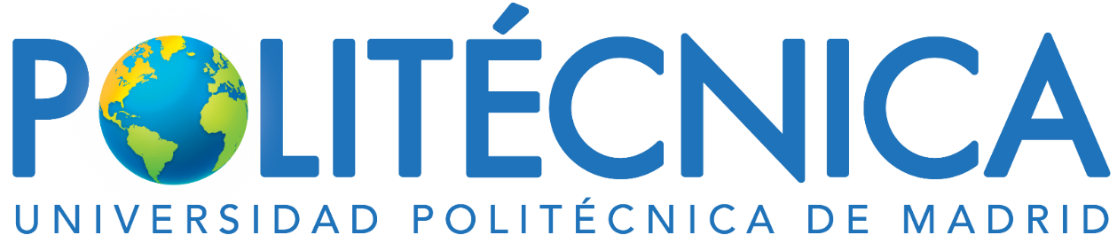 Undergraduate academic offering in English by Schools
City Centre Campus
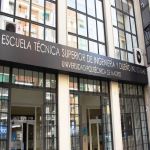 South 
Campus
Montegancedo 
Campus
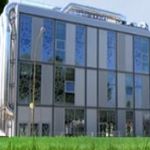 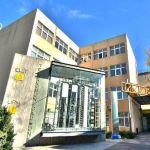 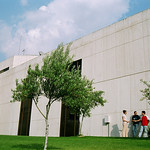